NOME DA EMPRESA
NOMES DOS ALUNOS
ROTEIRO
Empresa
Situação Atual
KPI’s
Diagramas
A Solução
Considerações Finais
EMPRESA
Informações e fotos da empresa
EMPRESA
Missão
Visão
Valores
EMPRESA
Produtos e serviços
Fotos
SITUAÇÃO ATUAL
[Descrição do processo produtivo atual]
[Figura com o Fluxo do processo produtivo atual]
[Figura do Mapeamento da Cadeia de Valor]
[Diagrama de Ishikawa]
[Matriz SWOT da empresa]
[Citar os problemas encontrados]
SOLUÇÃO PROPOSTA
[Quais problemas foram selecionados para serem solucionados?]
[Matriz GUT]
[Descrever a solução proposta]
KPI’s
[KPI 1]
[KPI n-1]
[KPI n]
PLANEJAMENTO
Estratégico
Tático
Operacional
DIAGRAMA DE CLASSE
Figura parcial do Diagrama
DIAGRAMA DE CASO DE USO
Figura parcial do Diagrama
MER
Figura parcial do MER
A SOLUÇÃO
[Descrever a solução e seus objetivos]
[Descrever os KPI’s atendidos]
[Descrever a arquitetura proposta]
[Figura da arquitetura proposta]
[Metodologia]
TECNOLOGIAS USADAS
Nome e versão
PRODUCT BACKLOG
Total de US e SP
SPRINT #1
Data de Início: [data]
Data de Término: [data]
Quantidade de dias: [dias]
Objetivo: [Descrever]
Numeração das US: [Numeração]
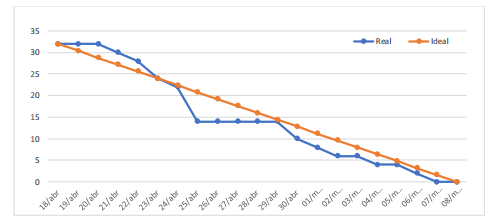 SPRINT #2
Data de Início: [data]
Data de Término: [data]
Quantidade de dias: [dias]
Objetivo: [Descrever]
Numeração das US: [Numeração]
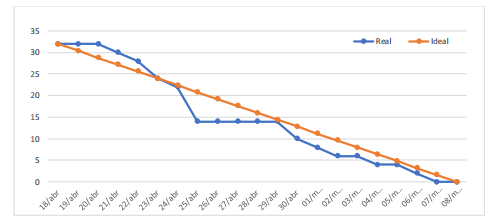 O SOFTWARE
Tela do sistema
Mostrar o sistema funcionando (principais US – aquelas que mais agregam valor)
CONSIDERAÇÕES FINAIS
[Descrever o que deu certo no trabalho]
[Descrever o que deu errado no trabalho]
[Descrever as sugestões de melhorias]
[Descrever as sugestões de trabalho futuro]